2022 NATIONAL TITLE VI
Training & Technical Assistance Conference
April 18-21, 2022
Tracking the AI Voice in State Alzheimer’s Policy
Michael Splaine, Splaine Consulting
April 20, 2022
Acknowledgments
My elders Steve Chapman, J. Neil Henderson, Dave Baldridge, Jacque Gray

Advisory board and staff at International Indigenous Aging

Funding 
This research is supported by the Centers for Disease Control and Prevention (CDC) of the U.S. Department of Health and Human Services (HHS) as part of a financial assistance award totaling $348,711 with 100 percent funded by CDC/HHS. The contents are those of the author(s) and do not necessarily represent the official views of, nor an endorsement, by CDC/HHS, or the U.S. Government.

And all errors are mine.
Alzheimer’s: a public health issue
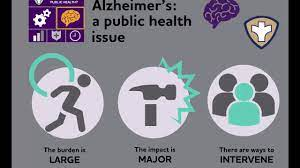 Assurance, Assessment, Policy Development Wheel
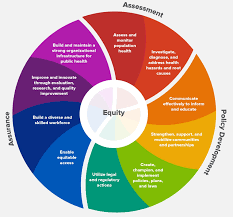 Early Detection & Diagnosis
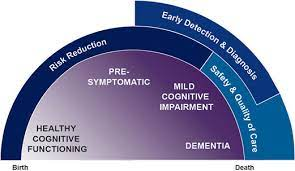 Healthy Brain Initiative Road Map
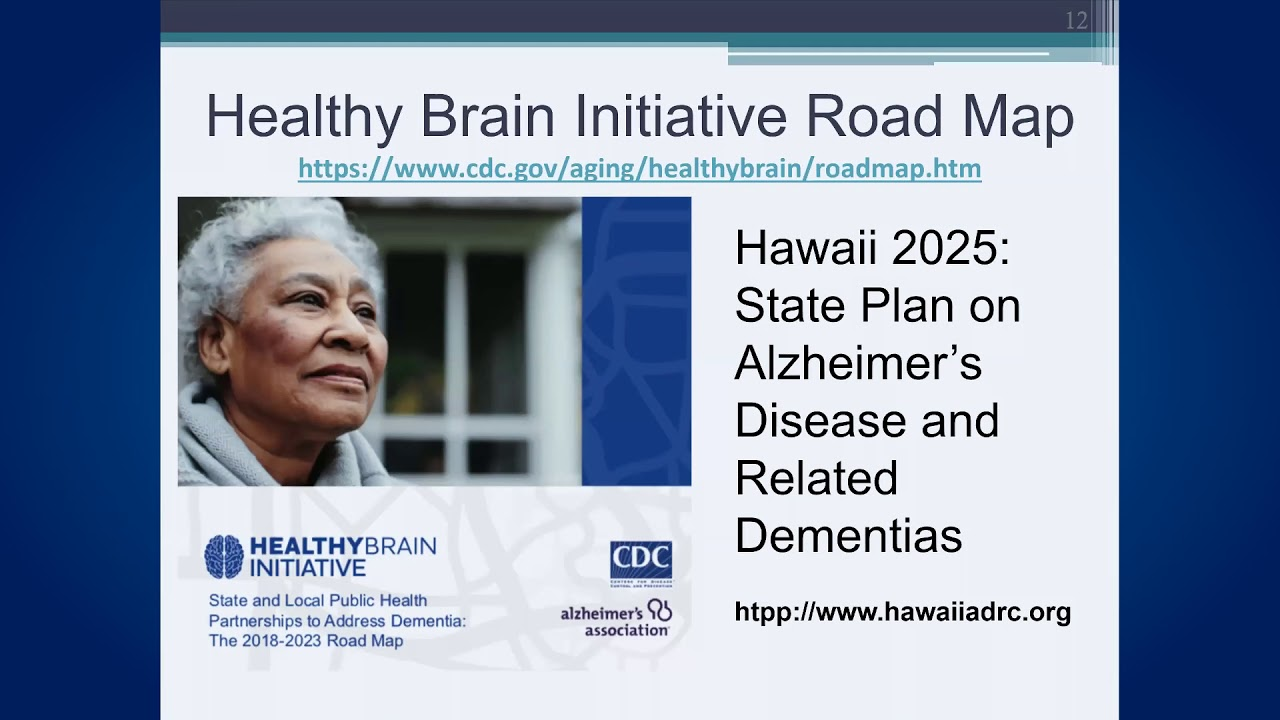 Health Brain Initiative: Road Map for Indian Country
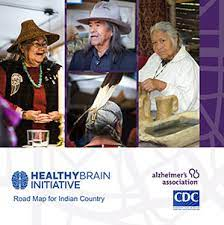 Search 1: Tribal Law and Dementia
Find Digital Resources

Identify key words
	Caregiver
	Dementia
	Alzheimer’s
	
Search

Findings:  Nearly Nil, But NIEJI in evidence many places
Search 2: State Alzheimer Plans
Background

Method
	15 most populous as a % of population

Findings
	Policy specific to AI/AN community has grown over time!
	Washington state
Existing Plans and Inputs
Next Steps
Publish and disseminate

Next five states

Monitor

Possibly some uniform materials

International
Key websites
https://www.cdc.gov/aging/healthybrain/indian-country-roadmap.html

https://iasquared.org/brain-health/
Contact
Mike@splaineconsulting.com

1.443.630.9226